Дополнительное образование
по изучению мордовского (эрзя) языка
«БАЯГИНЕ»

Руководитель :
Мальгина Елена Николаевна

Саранск 2018
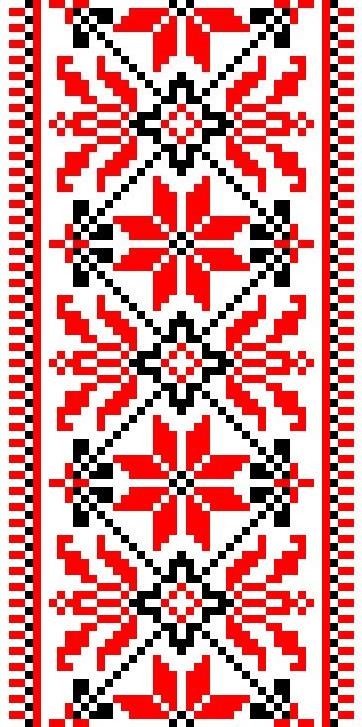 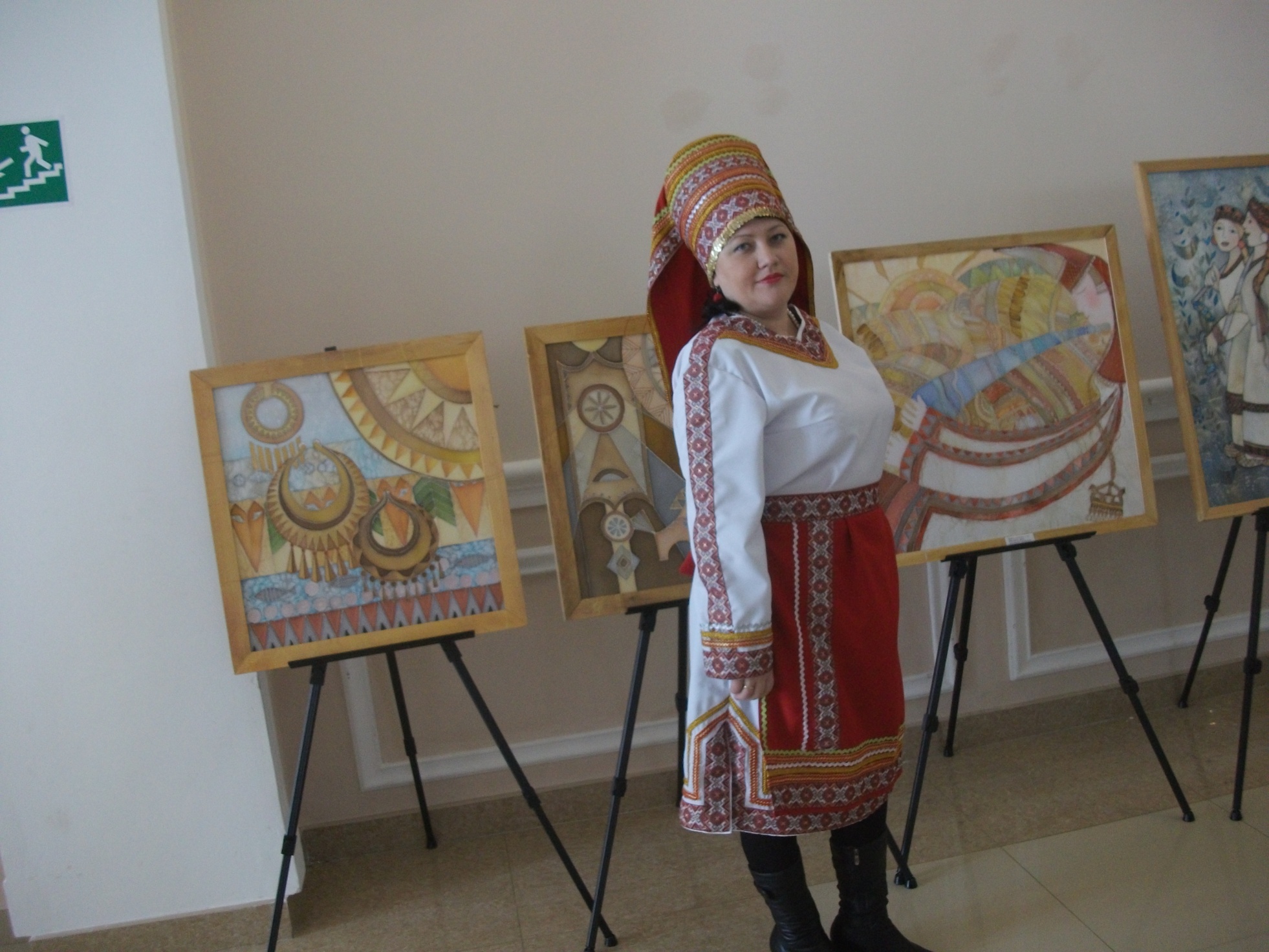 Актуальность
   Воспитание гражданина и патриота, знающего и любящего свою Родину – задача особенно актуальная сегодня, но не может быть успешно решена без глубокого познания духовного богатства своего народа. Наши дети должны хорошо знать не только историю Российского государства, но и традиции национальной культуры. В традициях национальной культуры дети черпают мордовские нравы, обычаи и мордовский дух свободы и творчества. 
  Определенный вклад в развитие самостоятельного мышления, памяти, воображения ребенка вносит изучение мордовского (эрзянского) языка, овладение языковых навыков и умений, обогащение словаря, усвоение грамматических конструкций и развитие связной речи.
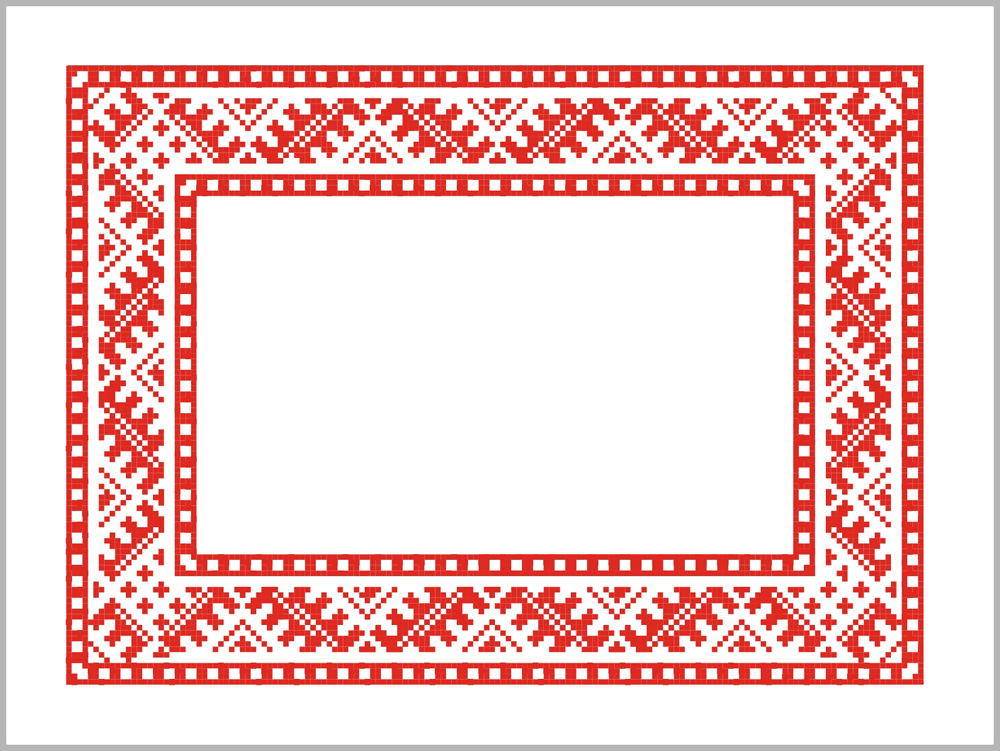 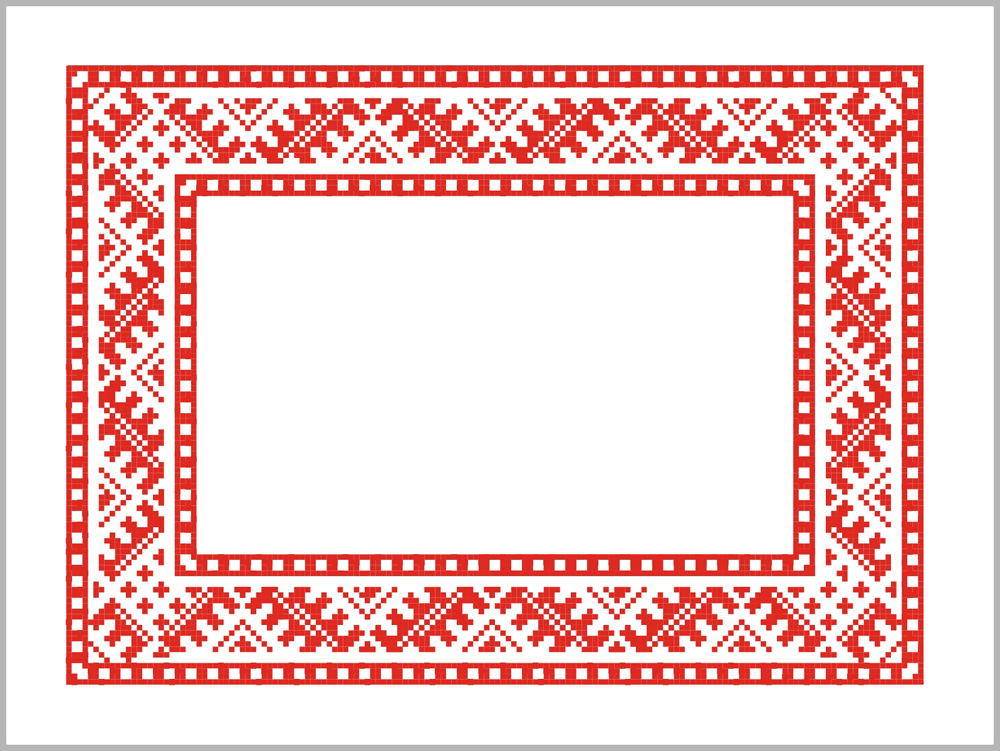 Цель:     формирование элементарных умений и навыков общения на эрзянском языке у детей дошкольного возраста; познавательного  интереса к культуре, истории и традициям мордовского народа.
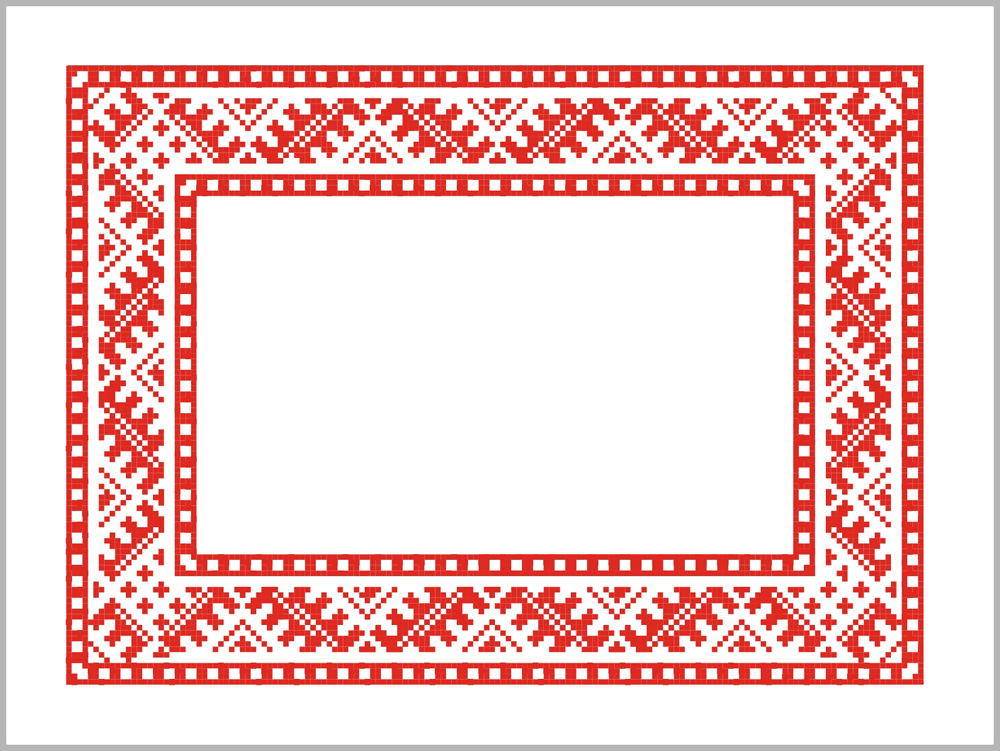 Задачи :
I.Обучающие:
 знакомить детей с мордовскими словами, объединяя их в группы 
  по смысловому признаку;
 учить произносить различные сочетания звуков;
 добиваться правильного произношения всех слов;
- способствовать эффективному запоминанию слов.
II.Развивающие:
 развивать умение отбирать для рассказа из личного опыта самое
  интересное и существенное;
 -развивать монологическую и диалогическую речь, умение  
   правильно отвечать на вопросы.
III.Воспитательные:
воспитывать любовь к мордовской культуре, желание и интерес 
  изучать мордовский (эрзянский) язык.
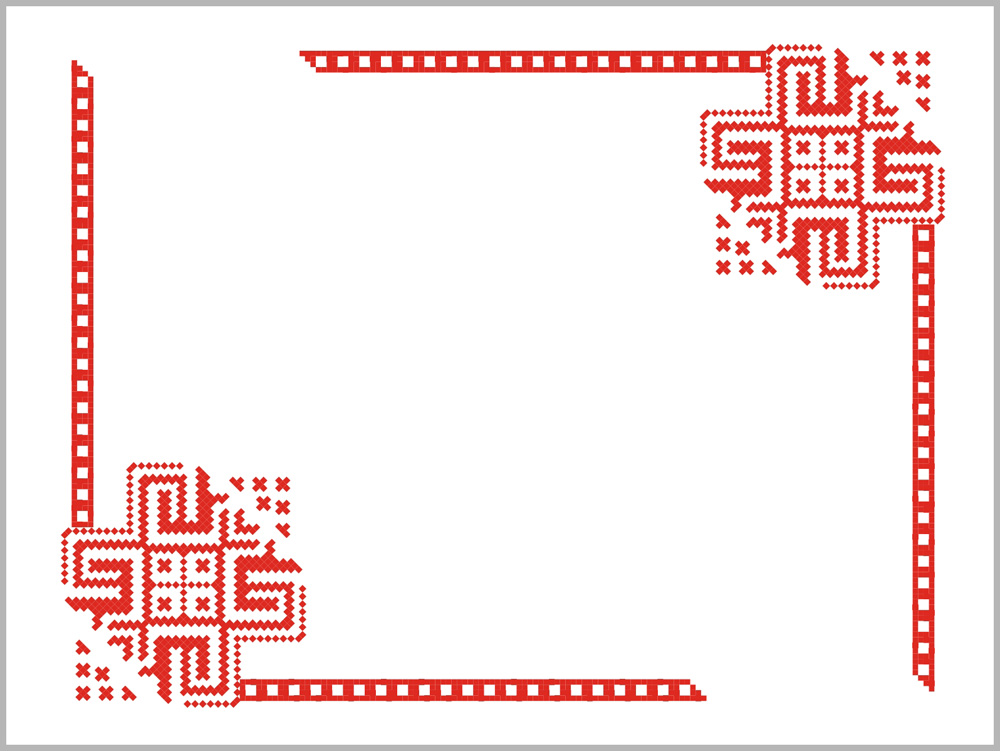 Предметно-развивающая среда
Для успешной реализации кружка была создана предметно-развивающая среда.  Оформлен уголок «Мордовия», сшиты салфетки, коврики, составлены картотеки дидактических игр, подвижных игр, смастерили  куклам национальные костюмы.
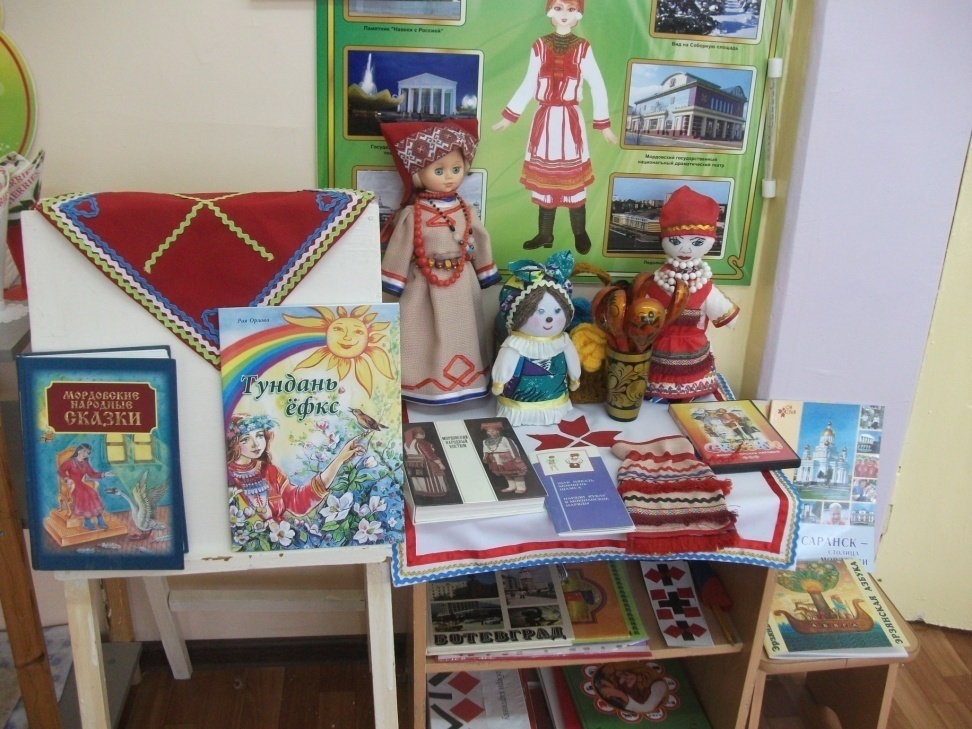 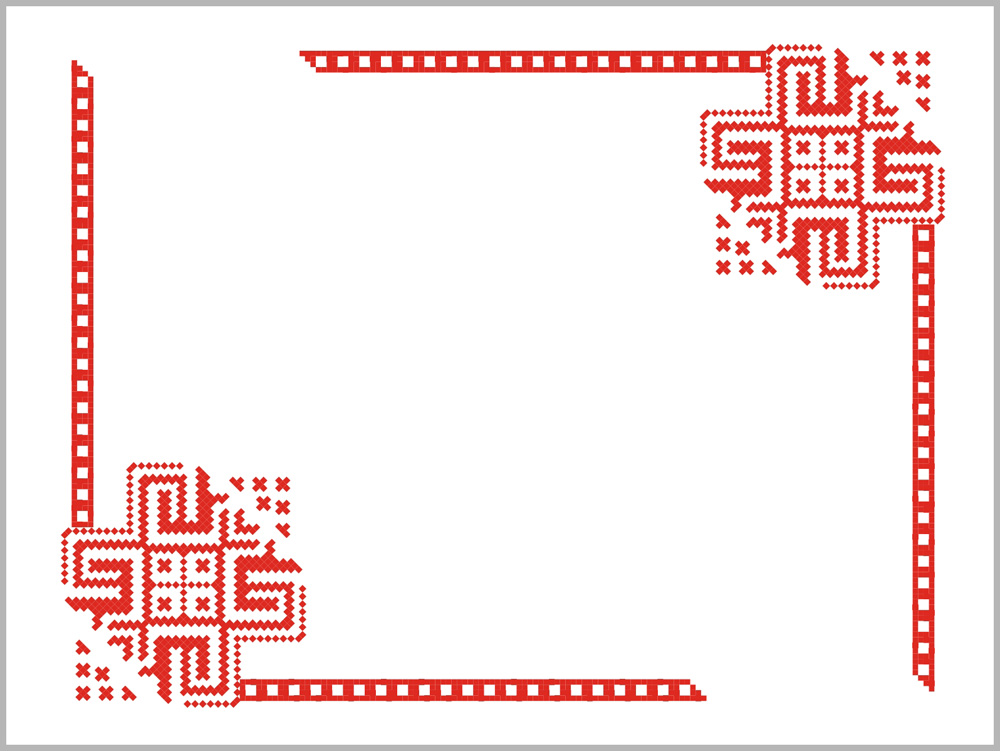 Предметно-развивающая среда
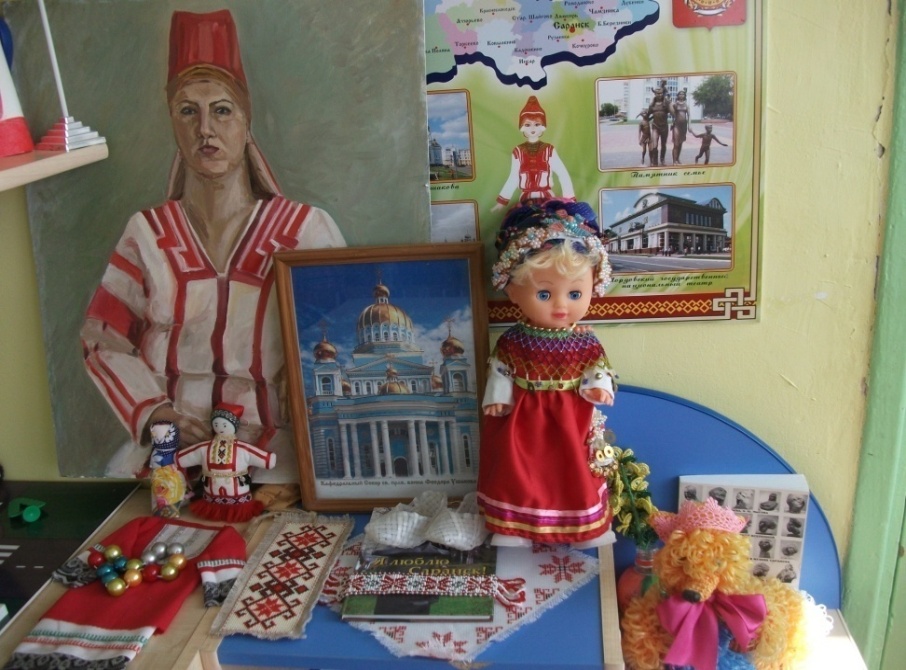 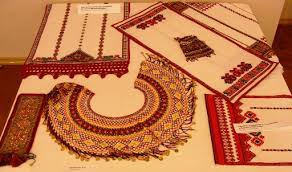 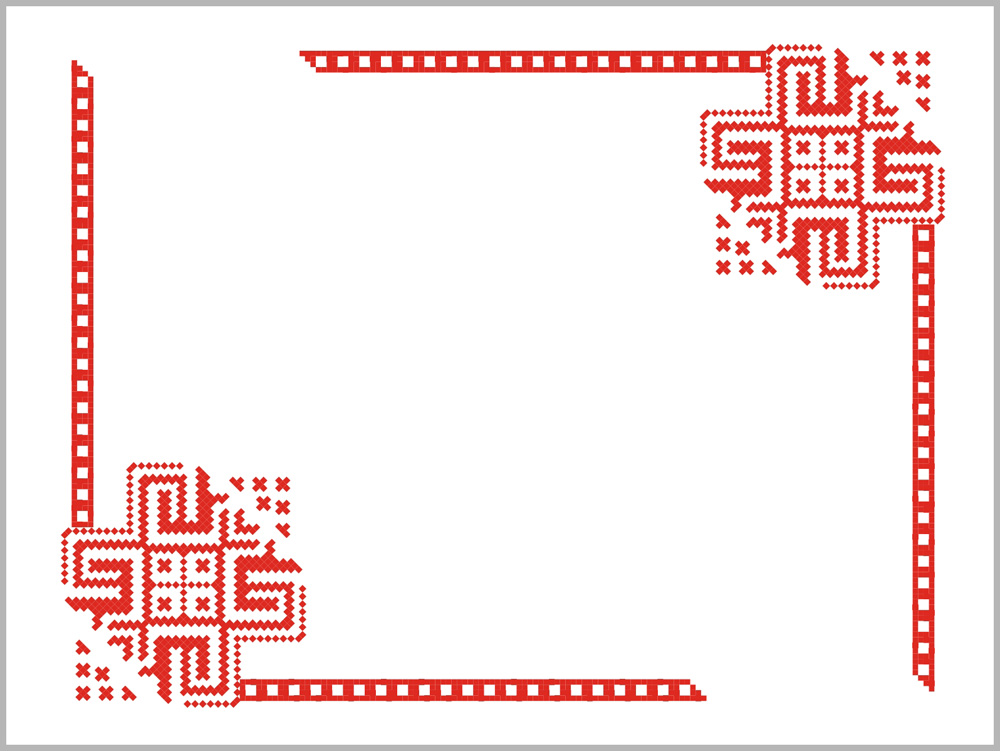 Куклы  в национальных костюмах, игрушки
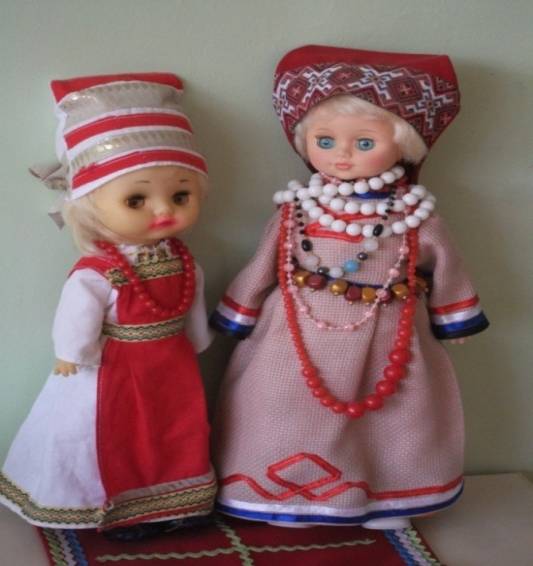 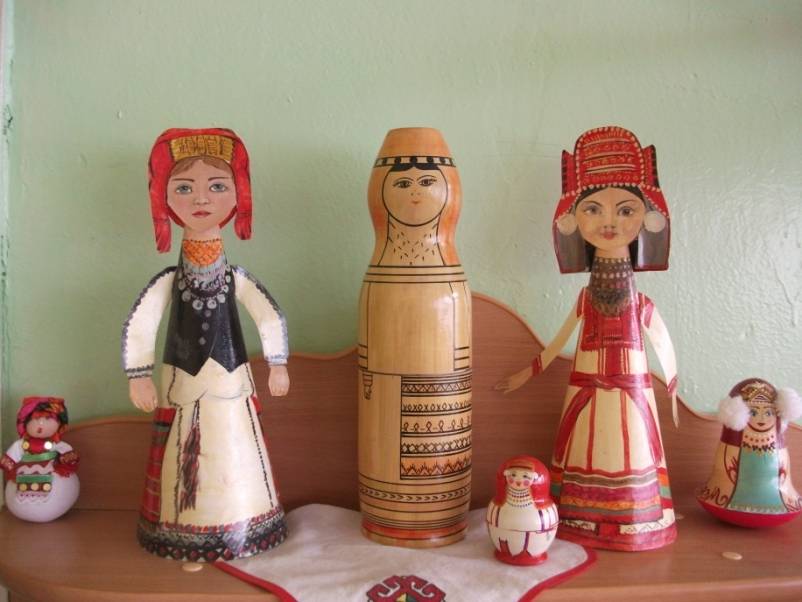 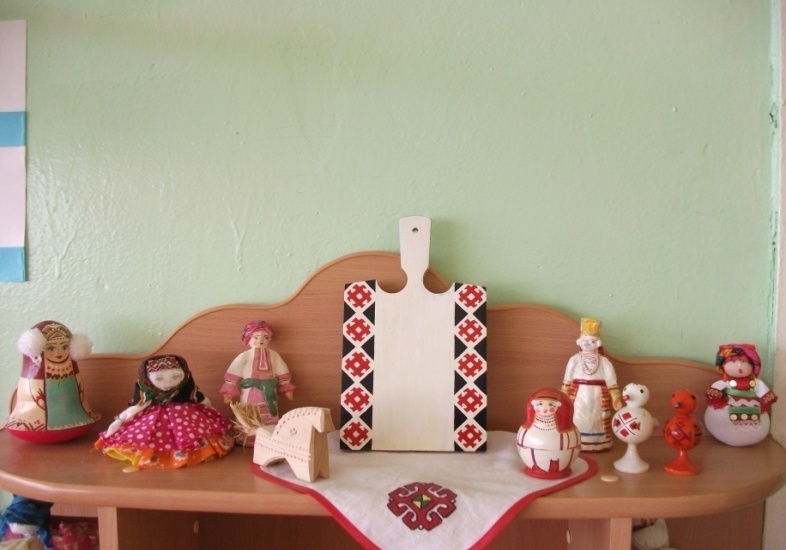 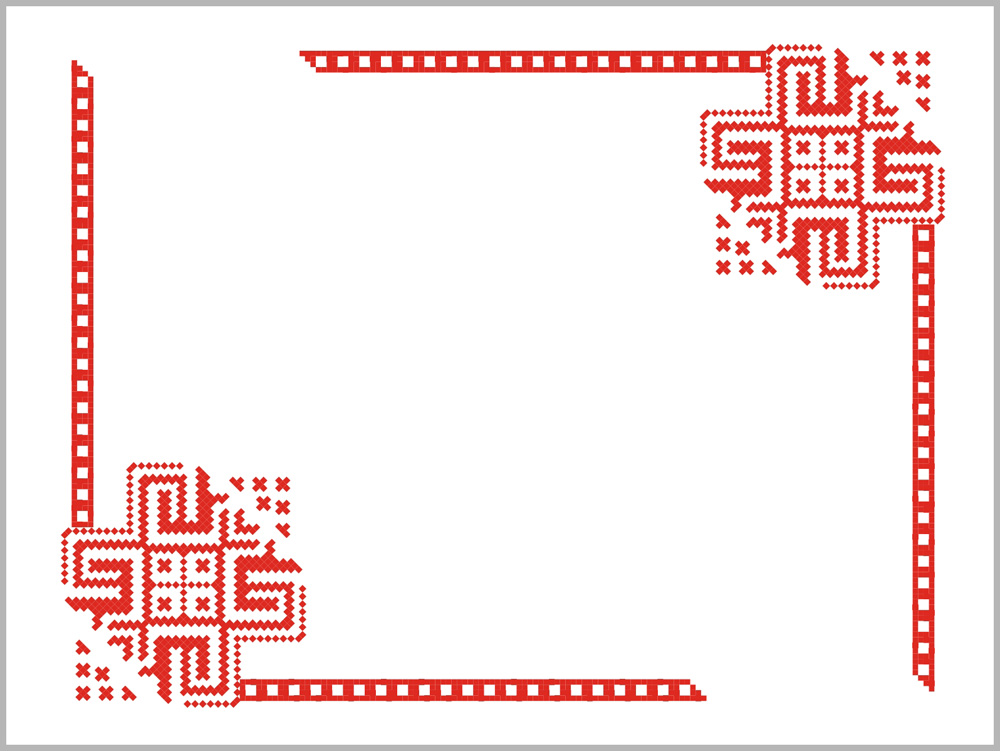 Мордовские подвижные игры
Через  подвижные национальные игры,
  дети приходят  к пониманию, что  веселее 
  жить в дружбе и согласии.
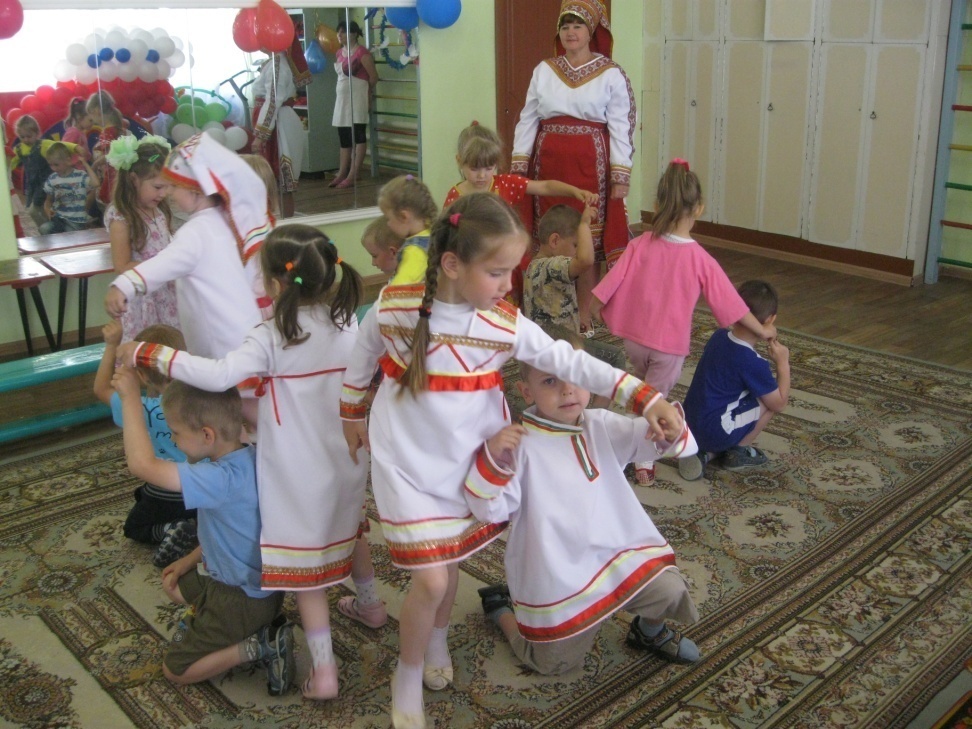 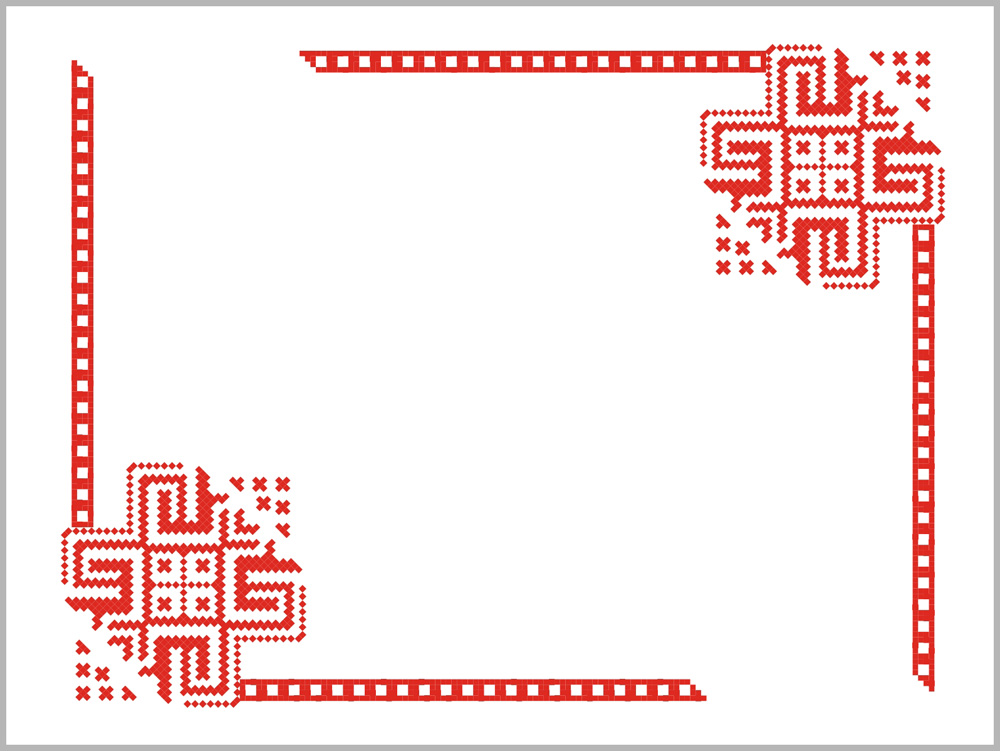 Мини – музей детского сада «Мордовская изба»
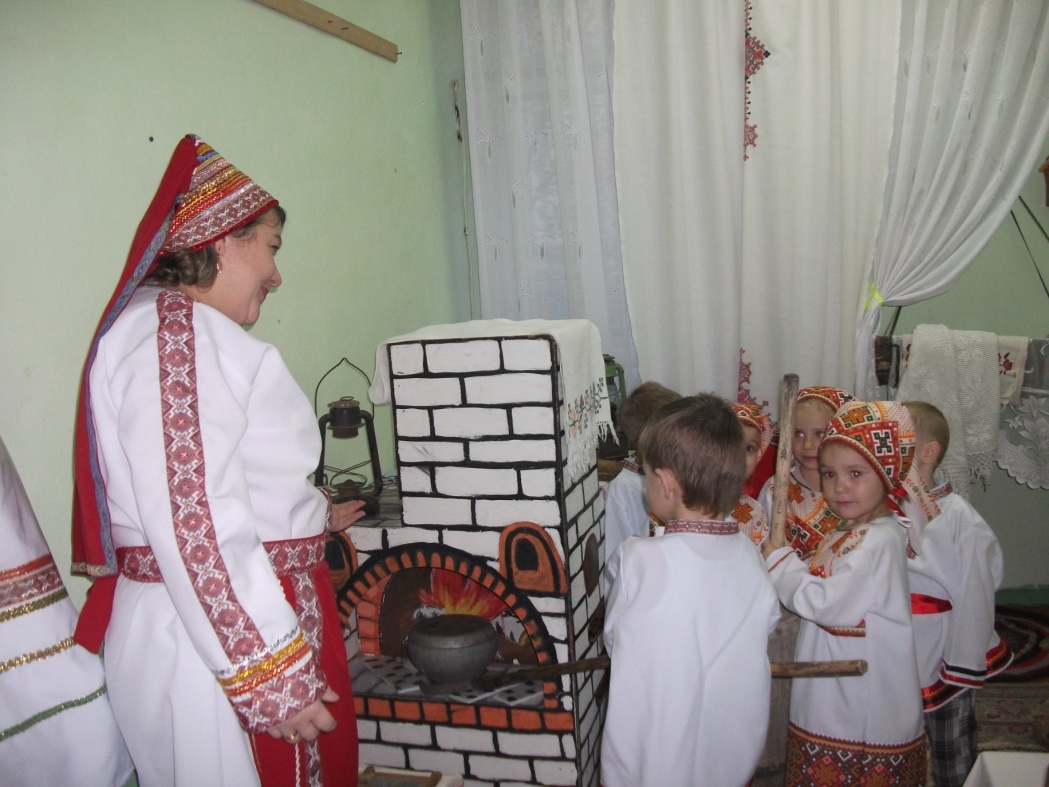 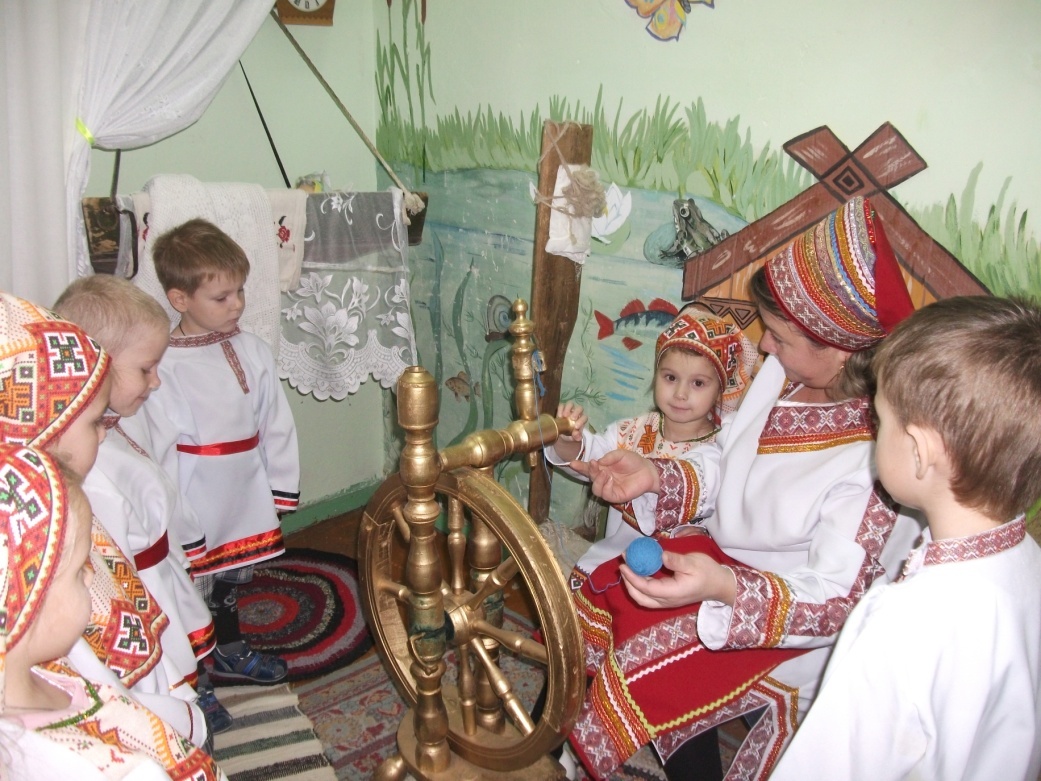 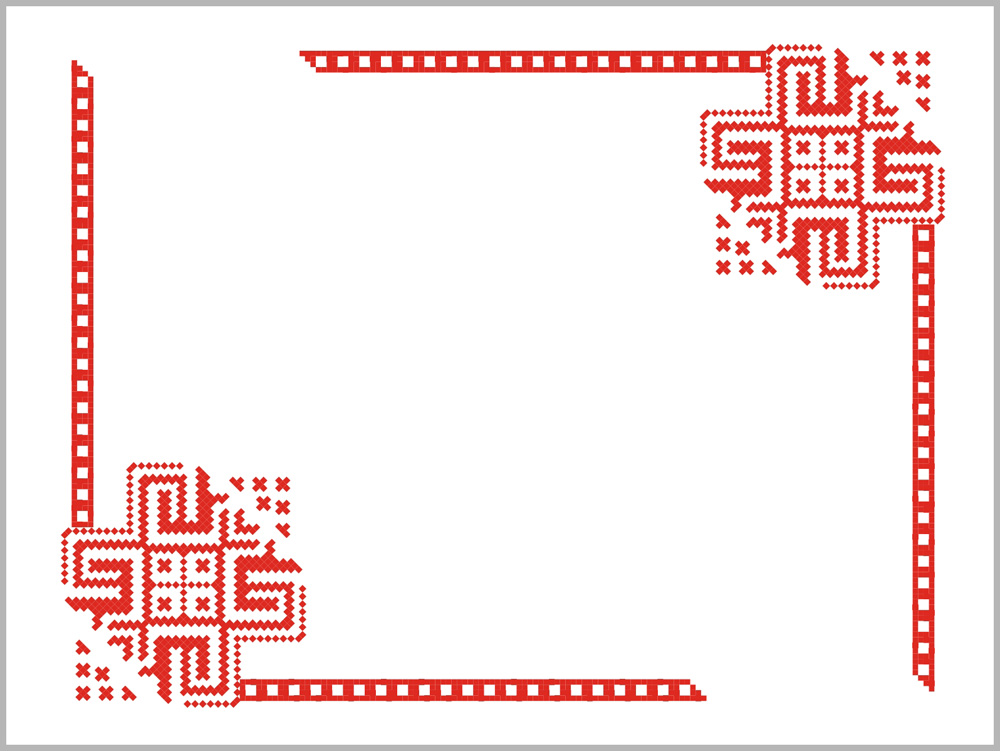 Знакомство с праздниками, обрядами, обычаями, поговорками,  приметами.
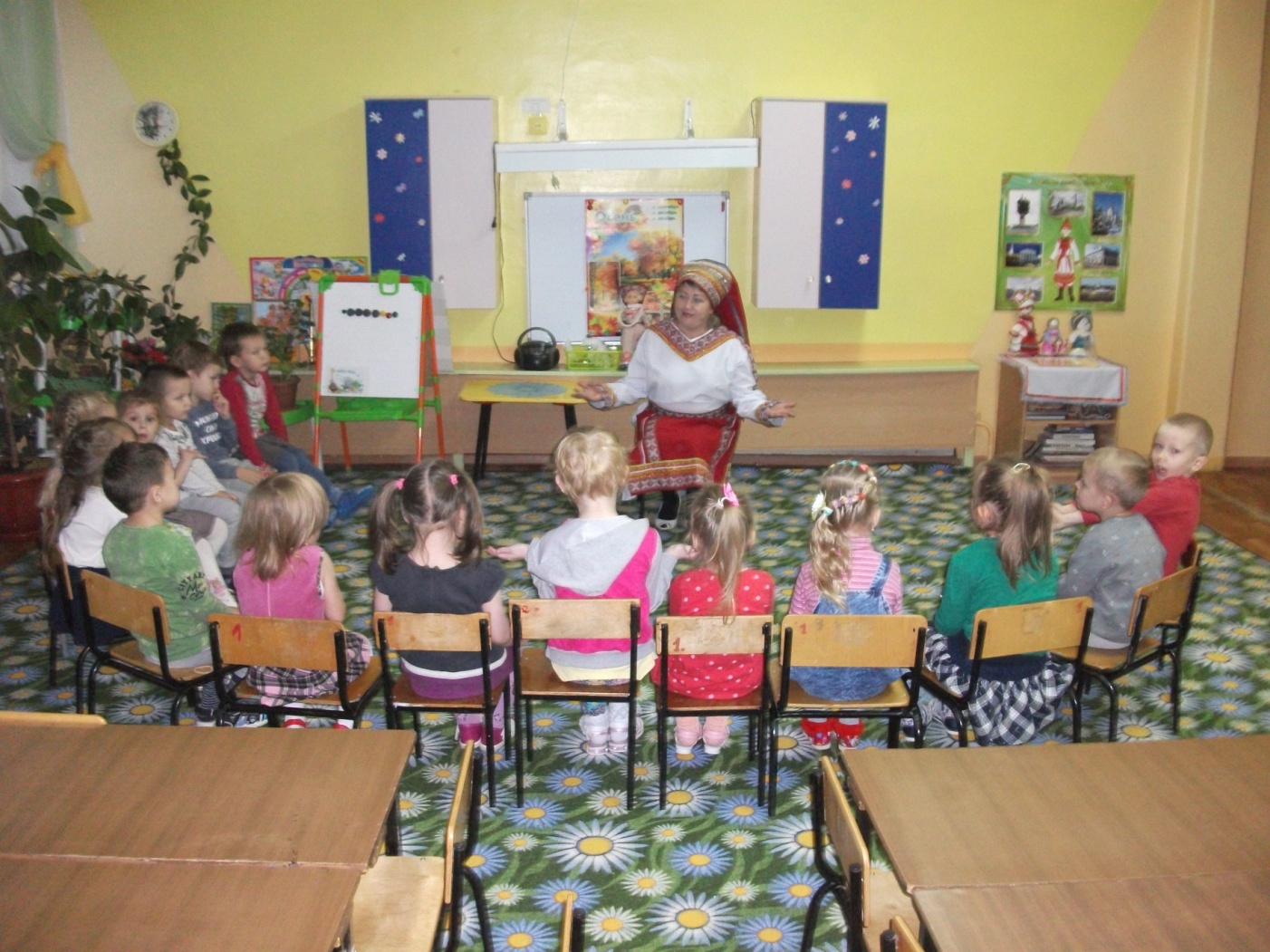 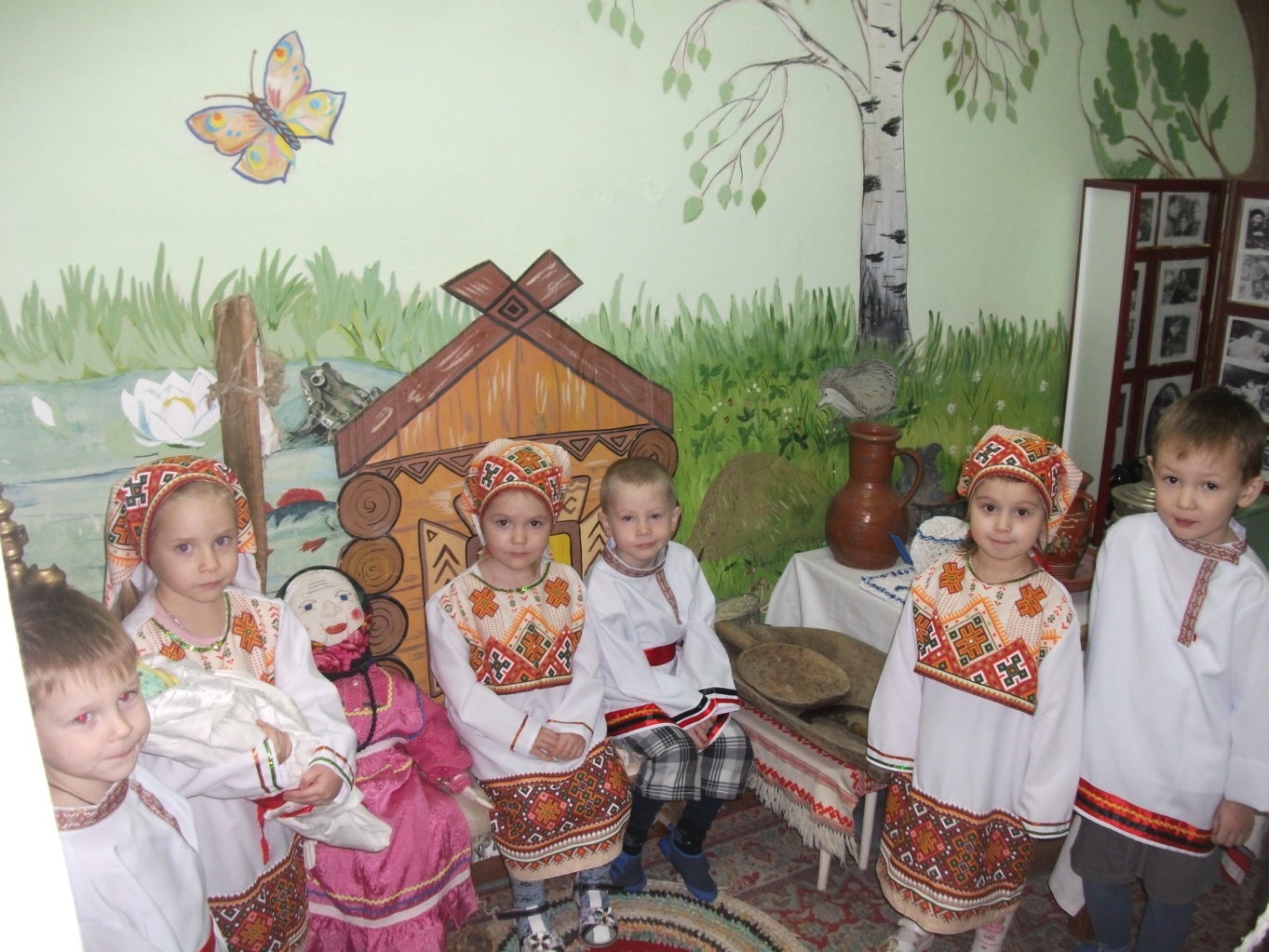 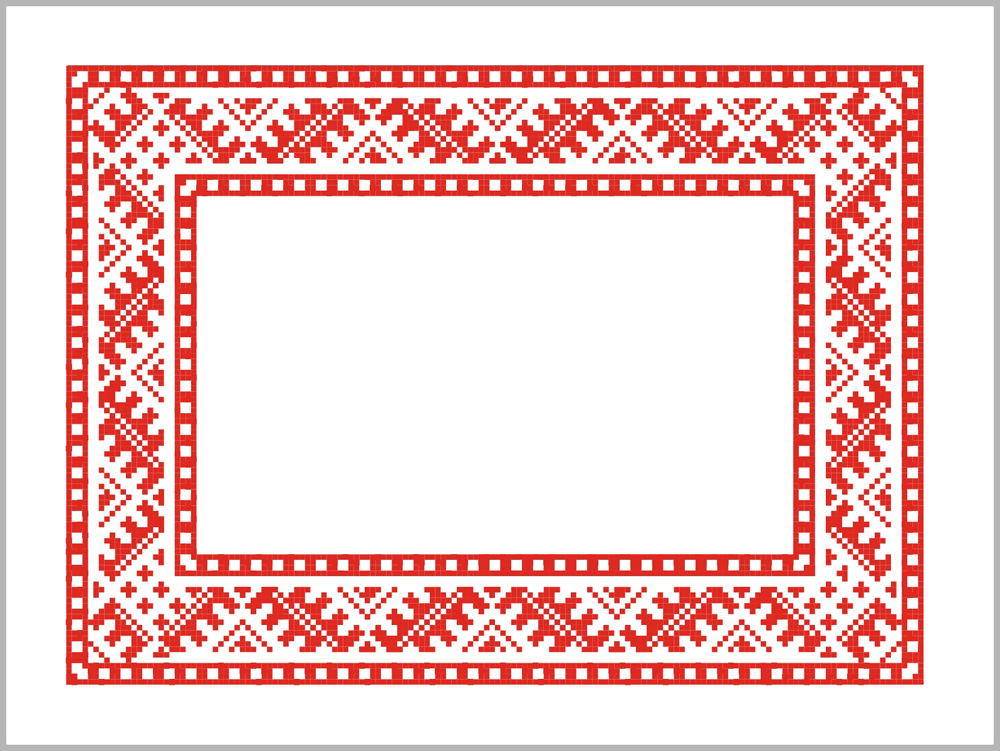 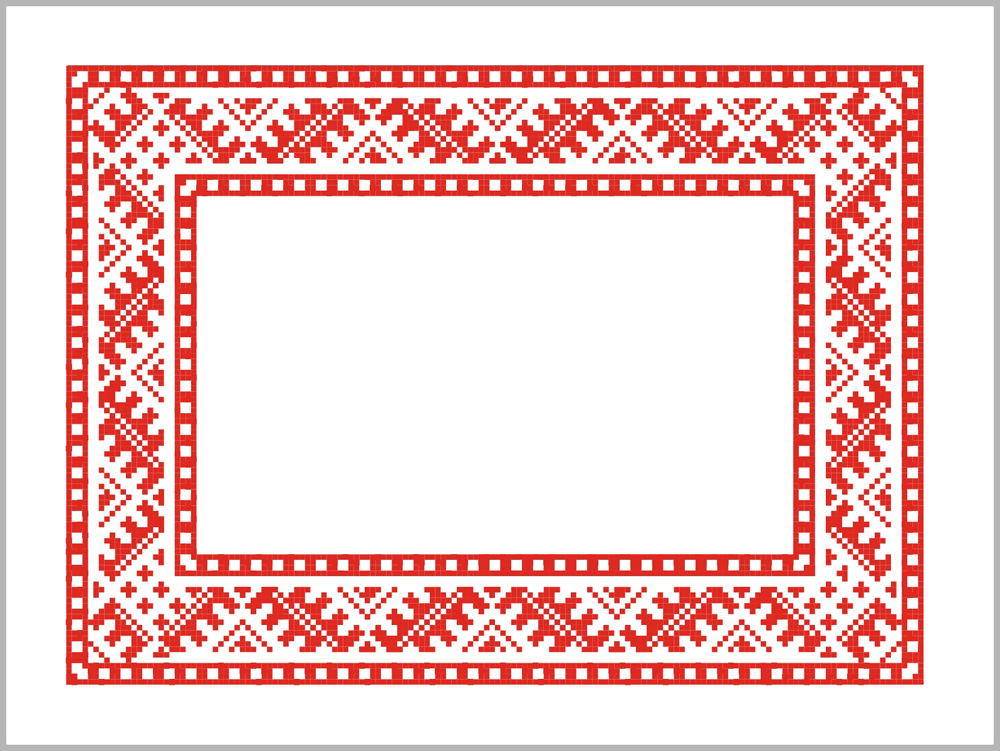 Методическое обеспечение дополнительной образовательной программы:
1.«Мы в Мордовии живем»  региональный образовательный модуль дошкольного образования
/ Под ред. О. В. Бурляевой, Саранск 2015.
2. Обучение мордовским ( мокшанскому, эрзянскому) языкам в дошкольных образовательных учреждениях Республики Мордовия: программа и методические рекомендации/ А.И. Исайкина, МРИО. – Саранск,2007.
3. Мордовские народные сказки/сост.: А.А.Долгачев, Л.Д. Шуляев: Саранск, 2009.
4. Мордовские народные игры/ В.С. Брыжинский. – Саранск, 2009.
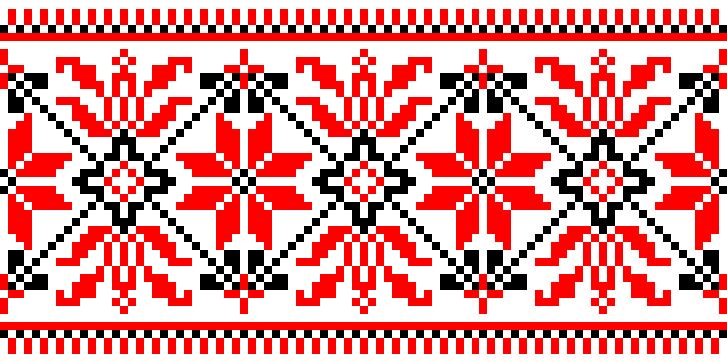 Спасибо за внимание!